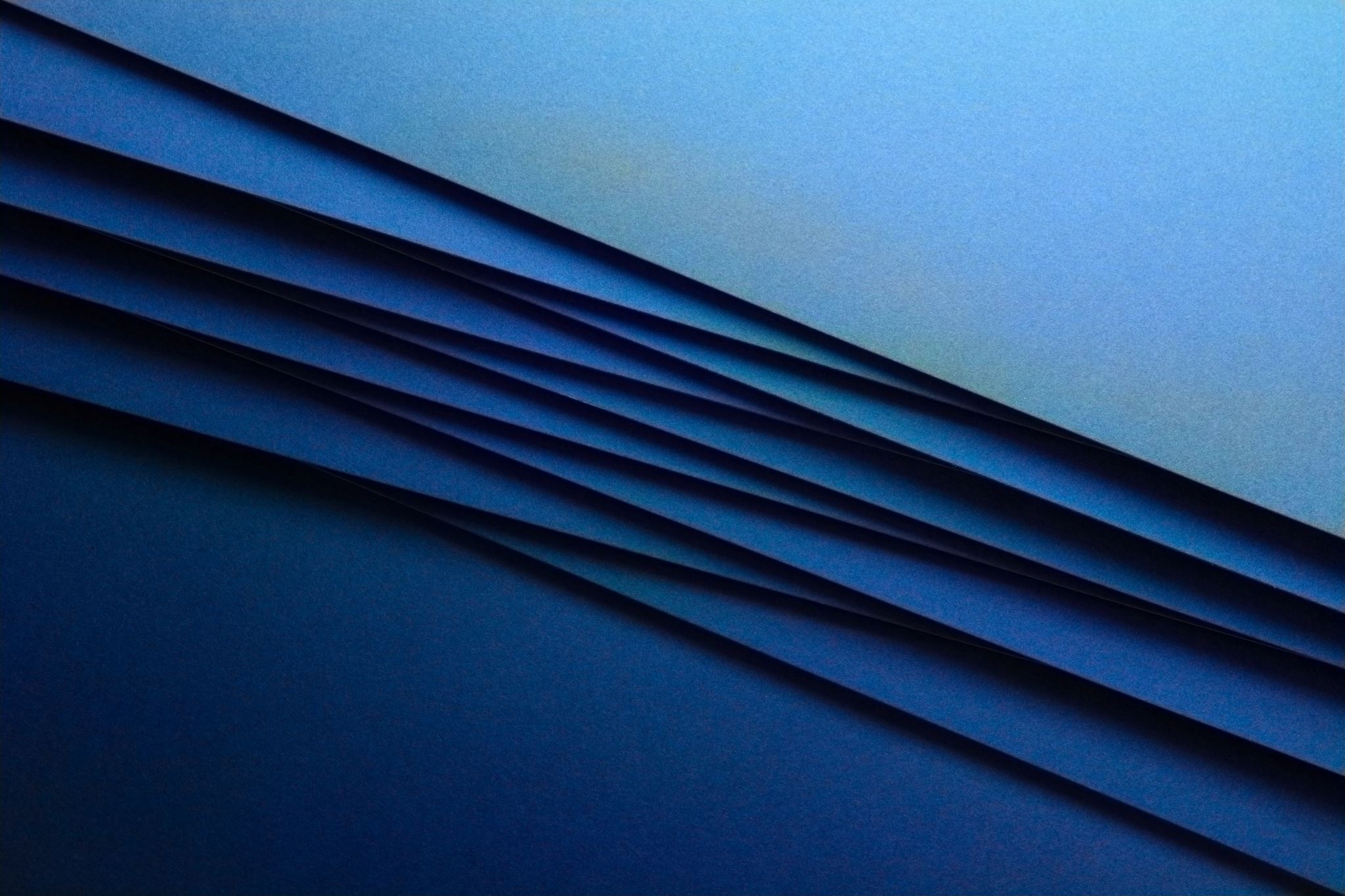 erzählendes Schreiben
Anna-Maria Marth
Textsorten
die Erzählung
Impulserzählung
Erlebniserzählung
kreatives Erzählen
das Märchen
die Nacherzählung
Sagen und Mythen
Das krative Erzählen
Einleitung
neugierig machen & Lust zum Weiterlesen wecken
Hauptteil
wann, wo, warum und wie genau?
Wer war beteiligt?
Was sah, hörte und fühlte der Protagonist?
Was sagte und was dachte er? 
Schluss
rundet die Erzählung ab
zeit
Präteritum (Mitvergangenheit)
ich ging, sah … etc.
Erzählzeit
Plusquamperfekt (Vorvergangenheit)
´Päsens (Gegenwart)
nur kurz
wenn etwas besonders bewegend ist
Momentaufnahme
Erzählperspektiven
Ich – Erzählsituation
Personale Erzählsituation
Er/Sie- Form
es wird über eine Person berichtet
Auktoriale Erzählsituation
allwissender Erzähler
Neutrale Erzählsituation
unsichtbarer Beobachter
Stil und Ausdruck
einfache & gut verständliche Sätze
  Hauptsatzreihen
ausdrucksstarke Verben
treffende Adjektive
Vergleiche & Metaphern
Mimik beschreiben
Unterrichtsplanung
Aufgabe
Gruppenarbeit (4 Personen)
Leeres Blatt Papier
Wer? (Egal ob Mensch, Tier oder was!)
Was macht er (sie ,es)?
Wo?
Wann?
Wie?
Warum tut er (sie ,es) dies?
Frage beantworten – umklappen – weitergeben
kreative Erzählung verfassen
Danke! 